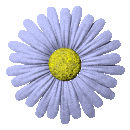 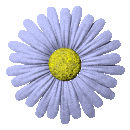 МАСТЕР  -КЛАСС  МАТРЕШКИ
Торгашова Любовь Викторовна
Воспитатель первой квалификационной категории
МБДОУ ДСКВ №56 СЕВЕРЯНОЧКА        
СЕВЕРЯНОЧКА
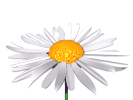 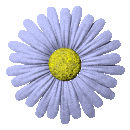 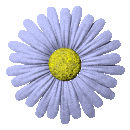 МАТРЕШКА
Идея Матрешки, как поделки возникла перед утренником на 8 Марта. Танец, который был предложен нашем музыкальным руководителем (Кадриль) захотелось обыграть  я приступила к работе:
23.06.2015
2
Назначение
Атрибут, позволяющий более ярко, доступно в игоревой форме воспитателям использовать в педагогическом  процессе.
23.06.2015
3
Задачи:
-  сохранение народных традиций декоративно-прикладного искусства среди детей и молодежи.- приобщение детей к традициям народного творчества и ремеслам, обрядам, музыкальному, песенному и танцевальному искусству России;-  воспитание и формирование эстетических вкусов подрастающего поколения;
23.06.2015
4
2 больших обруча, 1 обруч маленький, холодная сварка, толстая проволока,, ткань  (для лица и рук), рубашка белая, ткань атласная для сарафана и платка, краски, кисти
Материал
2 больших обруча, 1 обруч маленький, холодная сварка, толстая проволока,, ткань  (для лица и рук), рубашка белая, ткань атласная для сарафана и платка, краски, кисти
23.06.2015
5
Начало работы:
Взяла три обруча ( 2 больших и один маленький)
Два больших обруча были распилены в одном месте
 По середине были соединены холодной сваркой, при этом концы обручей были разведены в стороны, так, чтобы получилось туловище.
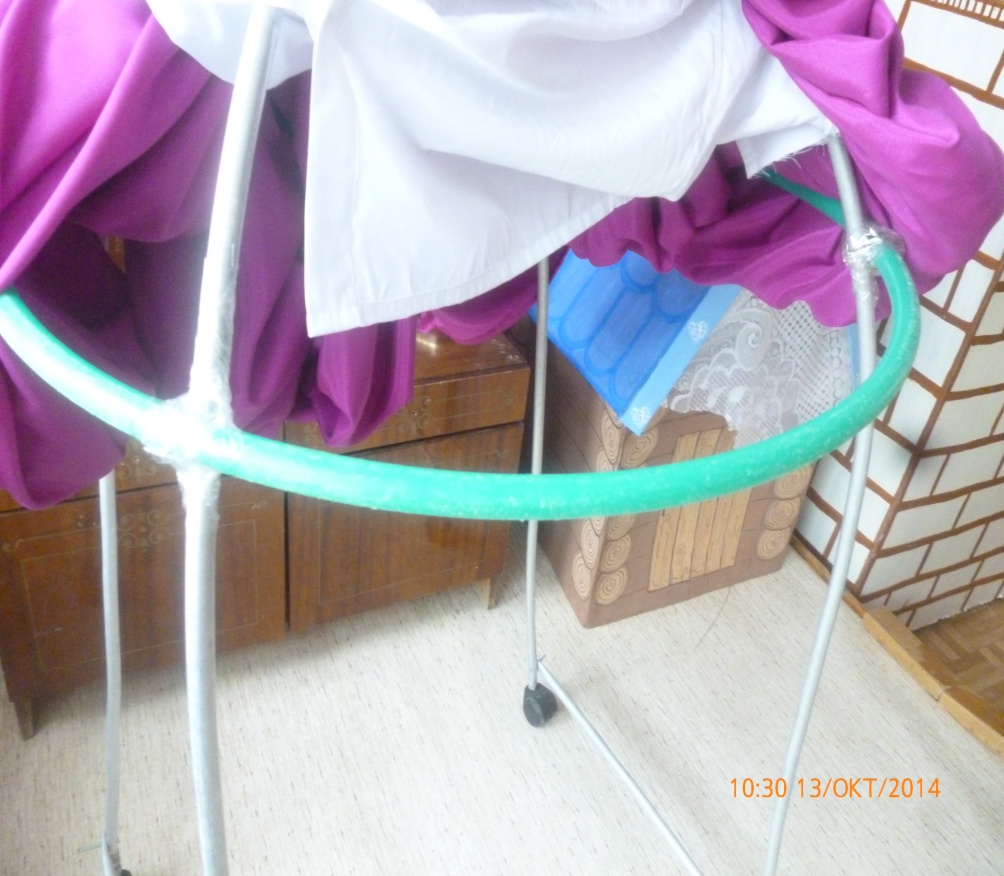 23.06.2015
6
Внизу у основания на четыре конца из обручей, так же,  на холодную сварку были прикреплены колесики от мебельной форнитуры. Получилось основание для сарафана.
Внизу у основания на четыре конца из обручей, так же,  на холодную сварку были прикреплены колесики от мебельной фарнитуры. Получилось основание для сарафана.
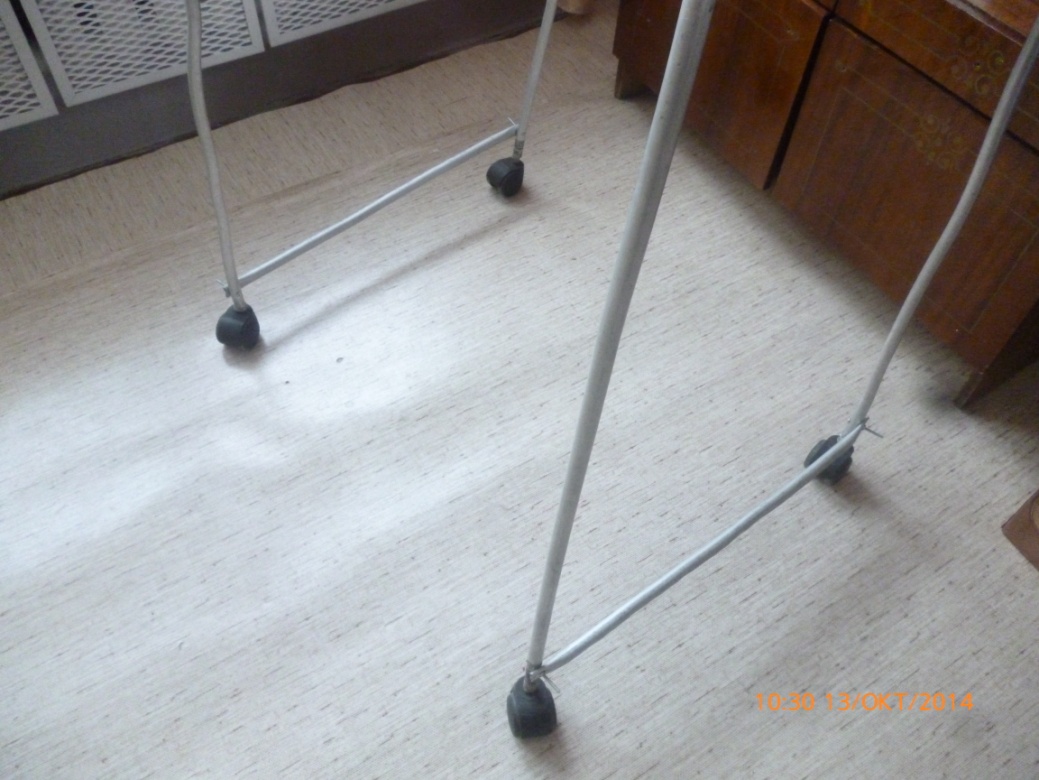 23.06.2015
7
Из маленького обруча начала делать голову.
Задняя часть головы была переплетена и  выделена твердой проволокой, так, чтобы получилась форма округлости
 Передняя часть головы осталась прежней
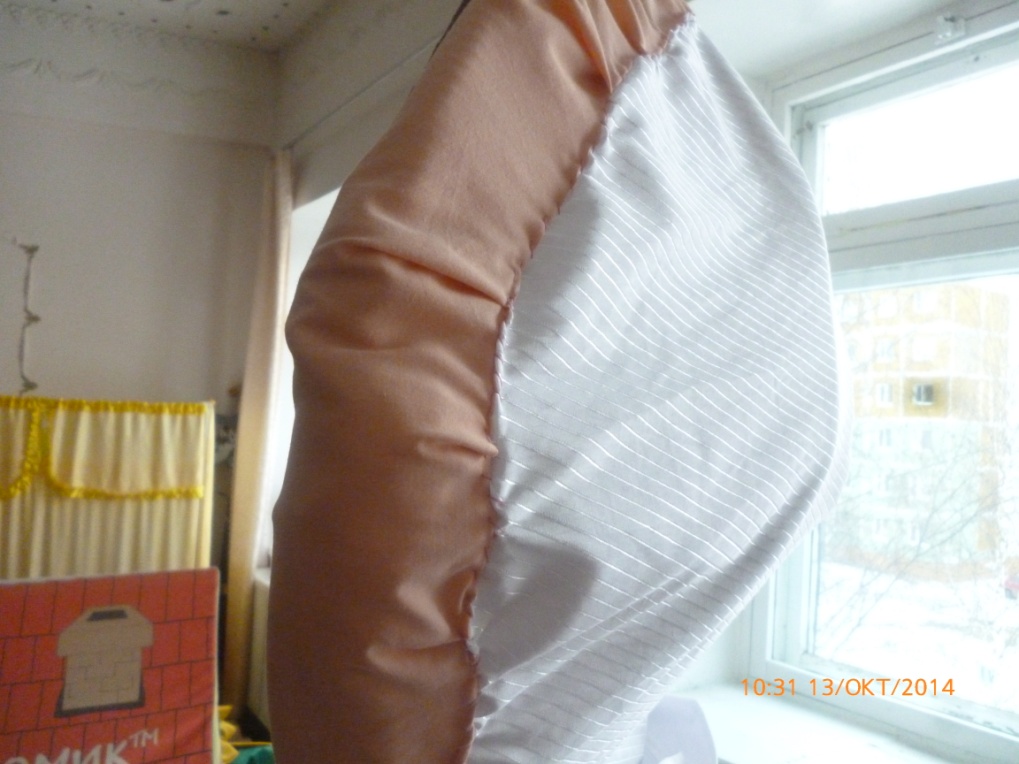 23.06.2015
8
Далее форма головы была обшита тканью телесного цвета 
На ткани было нарисовано лицо матрешки
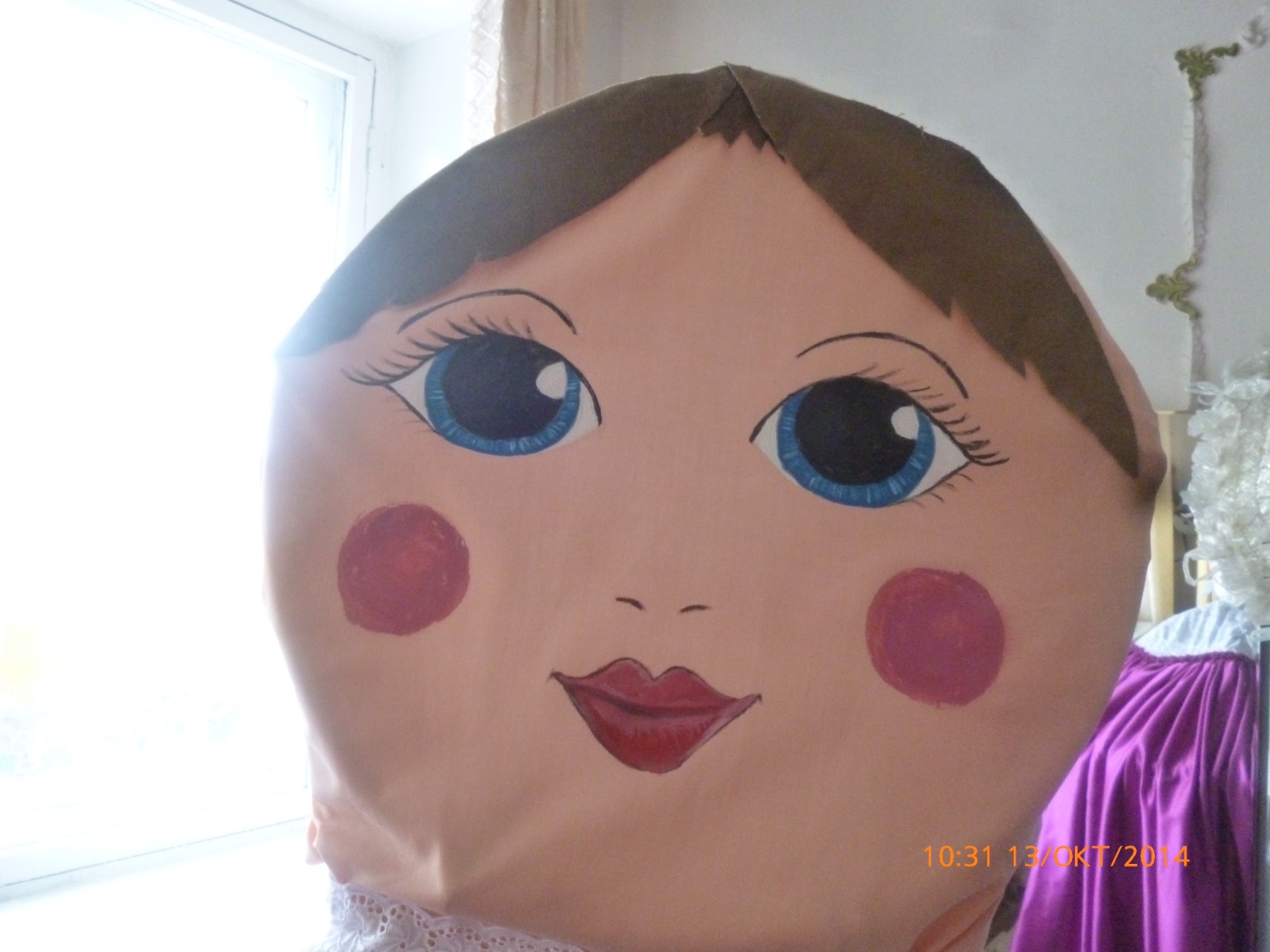 23.06.2015
9
Далее готовую голову матрешки холодной сваркой соединила с туловищем.
 После того, как матрешка приобрела основание тела, приступила к ее одеванию
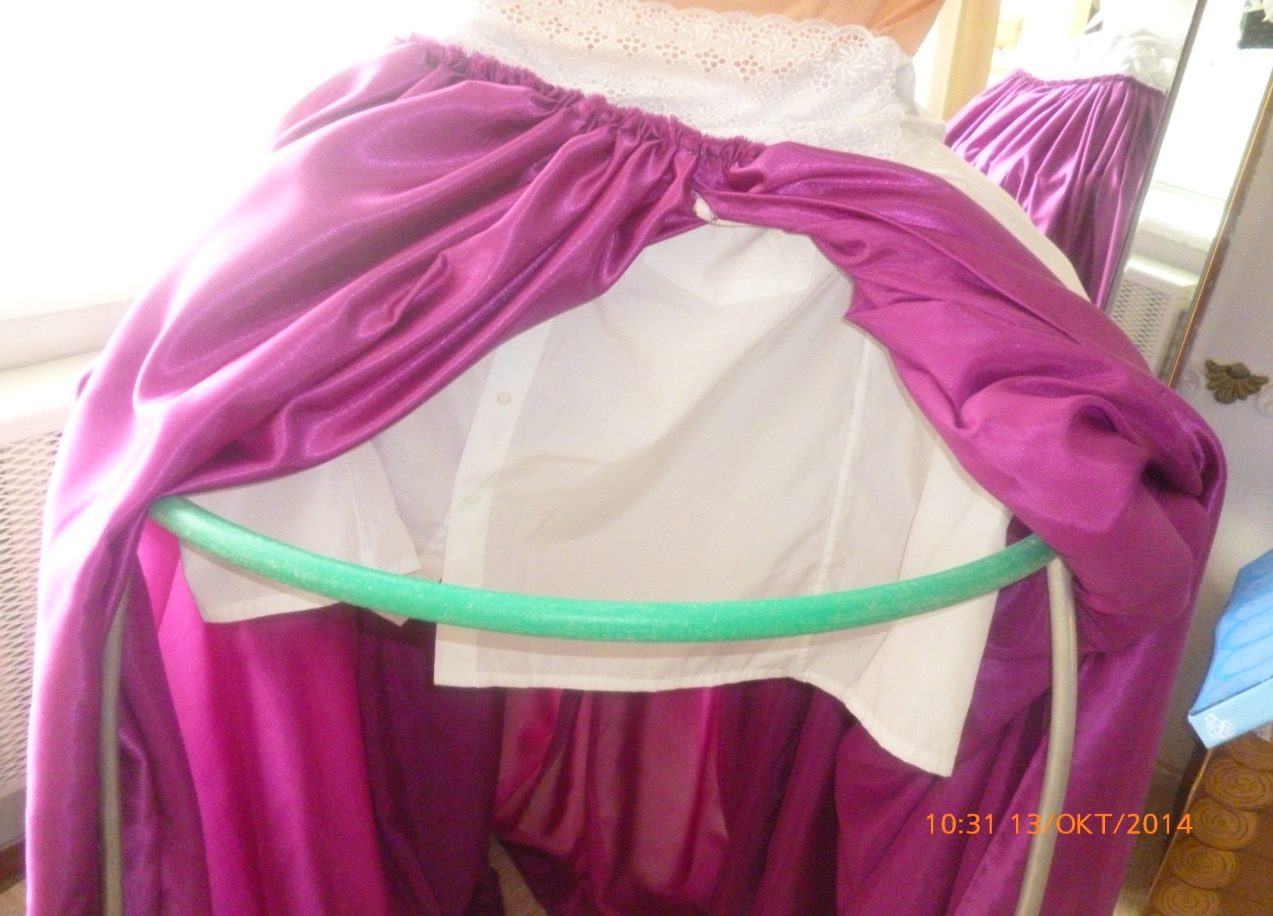 23.06.2015
10
Обыкновенная белая мужская рубашка была сзади разрезана т.к. не застегивалась на основании.  Но при этом, добавила белое шитье и спрятала разрез.
 Потом одела в яркий сарафан, ткань которого соединила  на середине спереди, для того, чтобы дети в танце появлялись из юбки  и одела большой платок такого же цвета, как и сарафан
23.06.2015
11
Остались руки – От  основания шеи в каждый рукав была протянута та же твердая проволока ( руки стали подвижны, их стало можно разворачивать в стороны и поднимать) . Были пришиты ладони набитые синтипоном
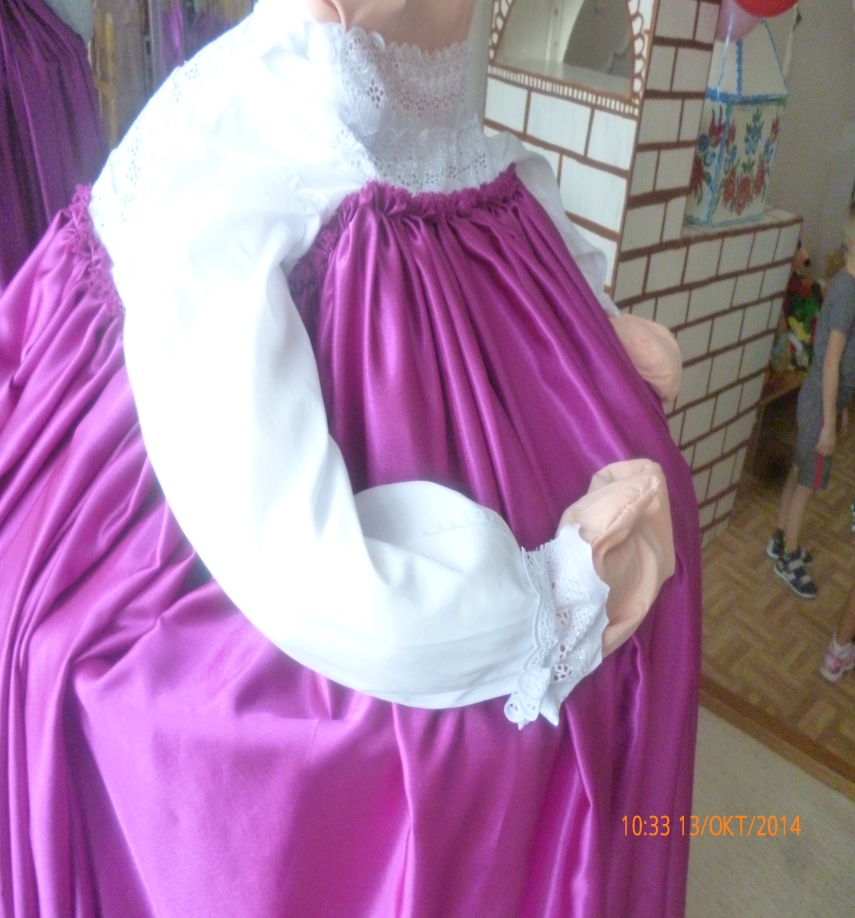 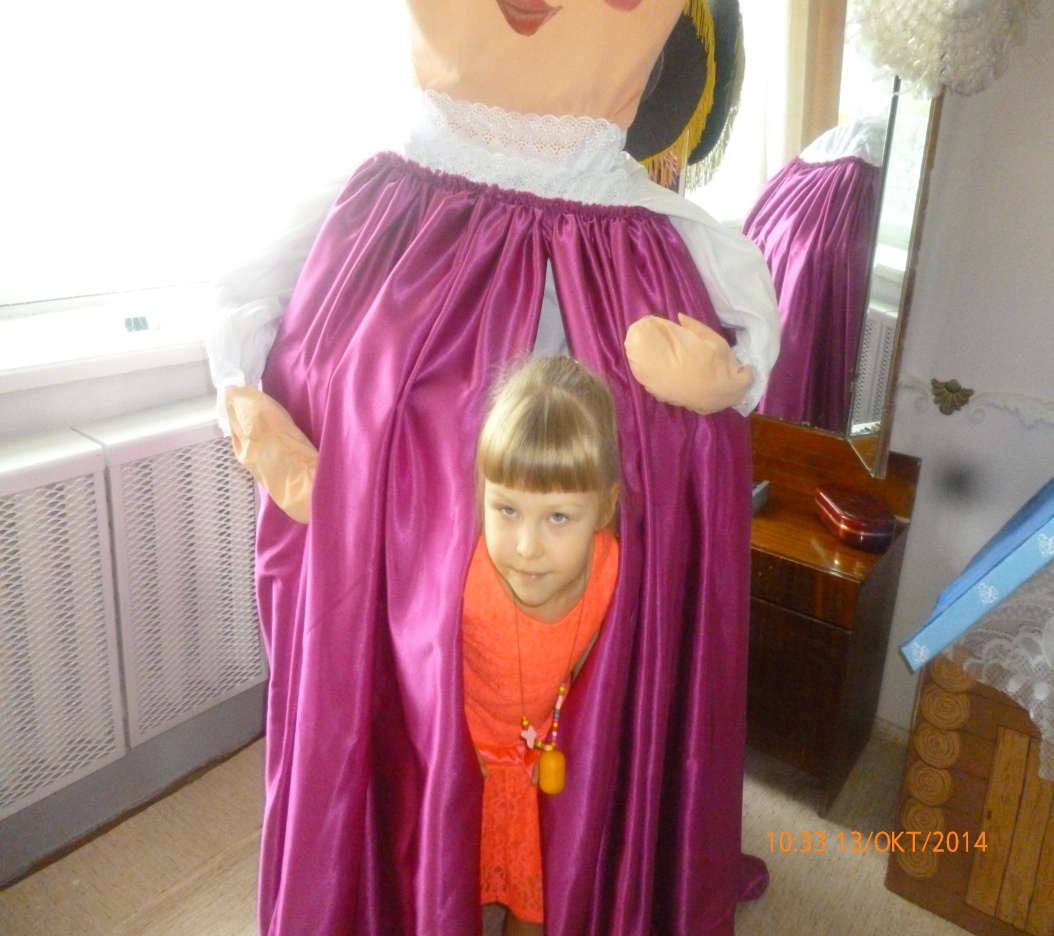 23.06.2015
12
Свою Матрешку мы обыгрывали на:Утреннике посвященному 8 Марта ( видео )В нашем городе каждое лето проводится праздник «Самотлорские ночи». Наша Матрешка приобрела статус оберега Хорошего настроения под названием  «КОЛОКОЛЬЧИК» и  принимала участие на празднике, а помогали ей в этом дети моей группы  (видео)
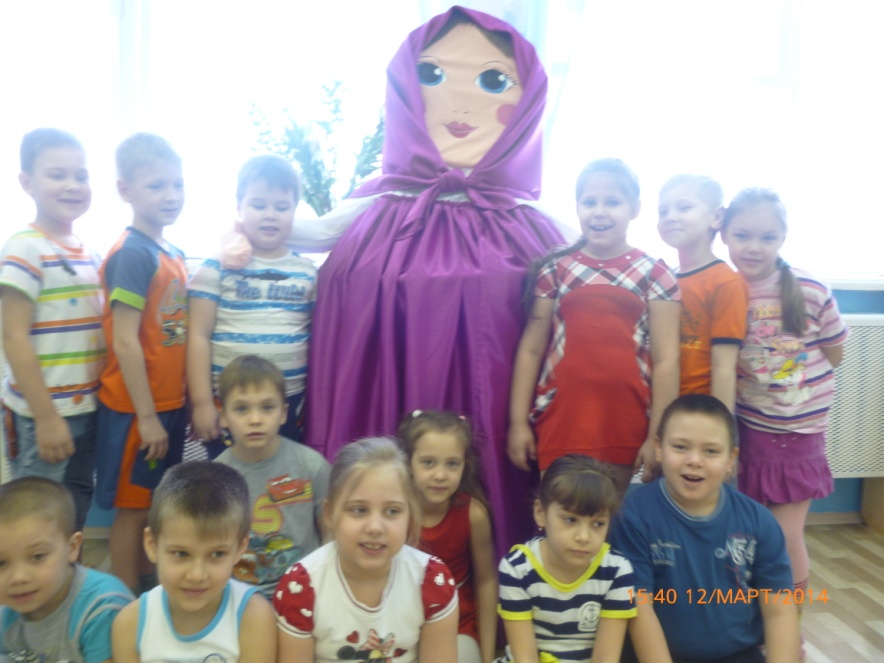 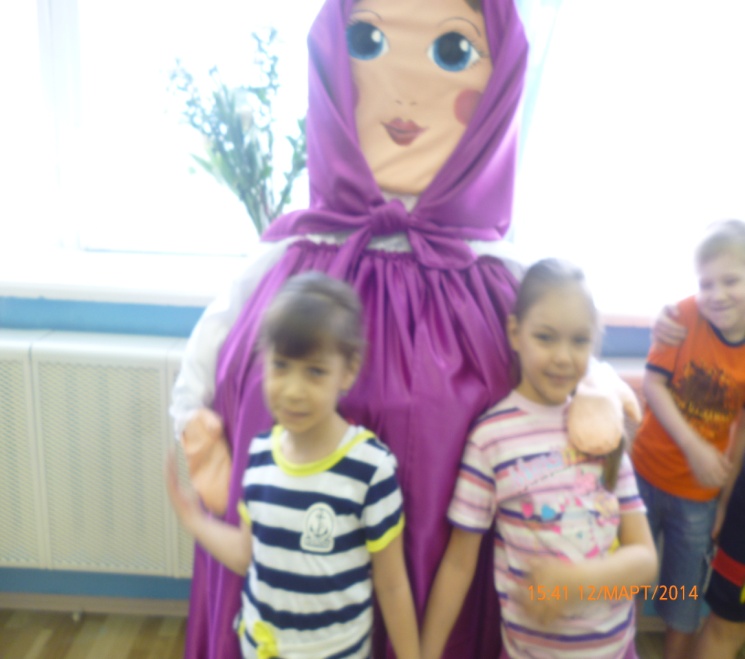 23.06.2015
13